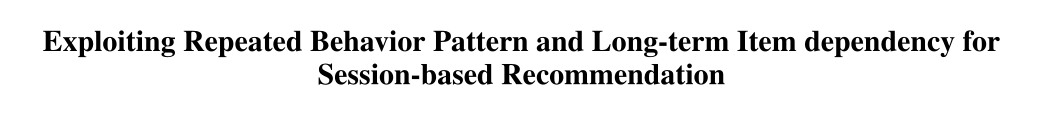 Repeated Behavior Pattern and Long-term Item dependency for
Session-based Recommendation
汇报人：Gu Tang
时间：2021.1.17
Conference：None
Github:None
Motivations
However, most of the existing researches focus on item transformation in conversation, but do not model behavior patterns, which are powerful clues to capture user preferences. In addition, in most current methods, long-term dependencies within a session are ignored. Therefore, we propose a new session based repetitive perceptual neural recommendation mechanism. Specifically, they introduce repetitive behavior pattern into SBR
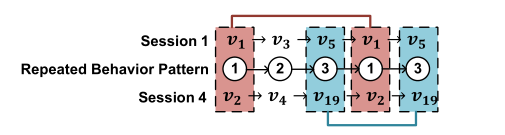 Model  Architecture
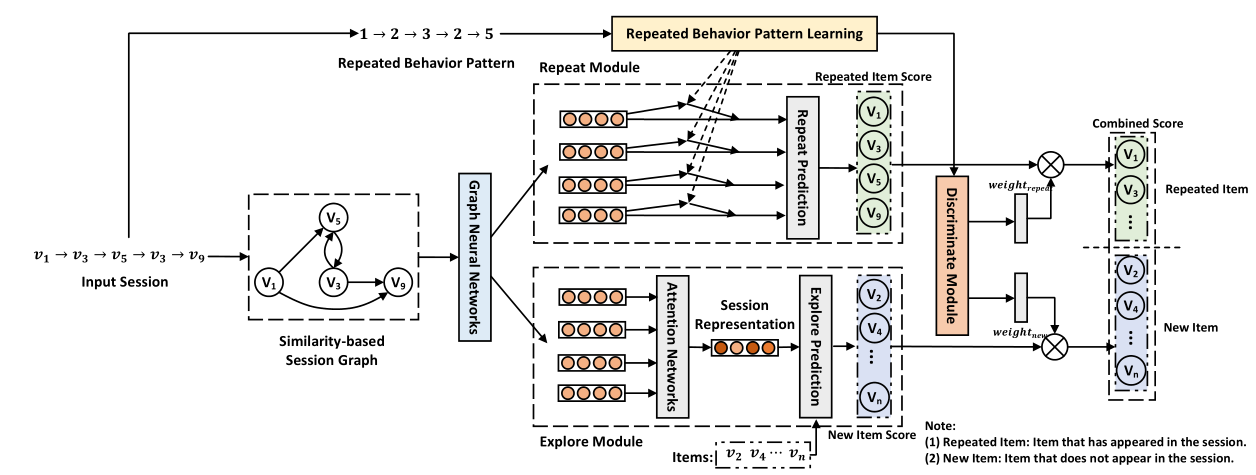 Model  Architecture
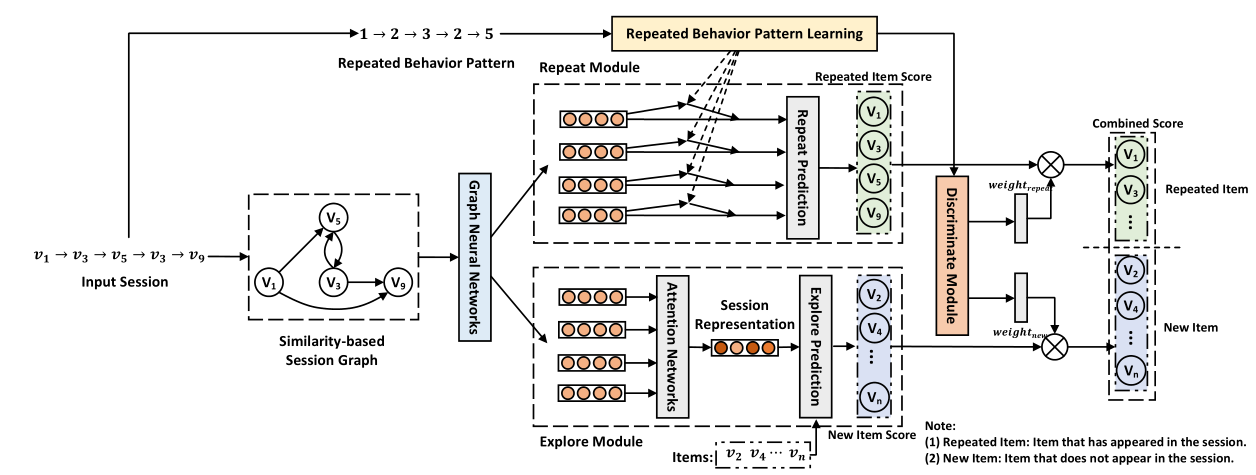 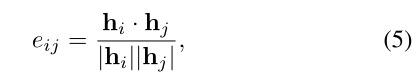 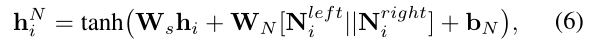 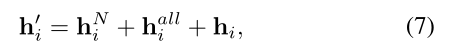 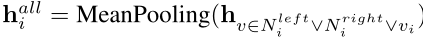 CoSan Prepare-data
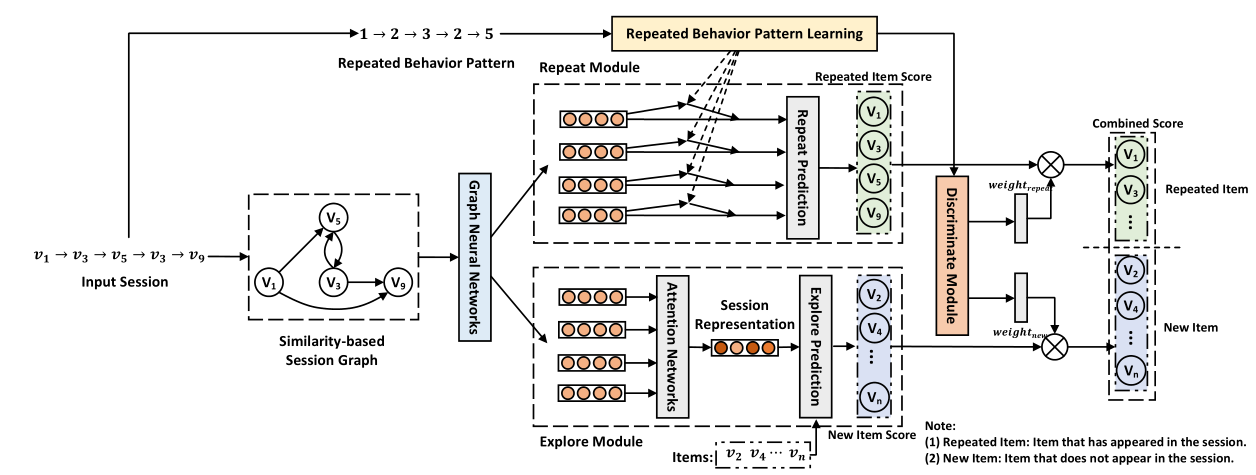 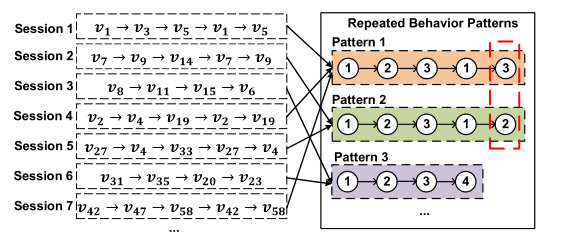 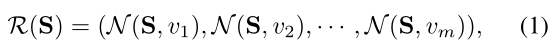 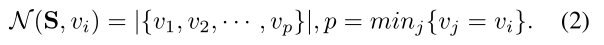 model
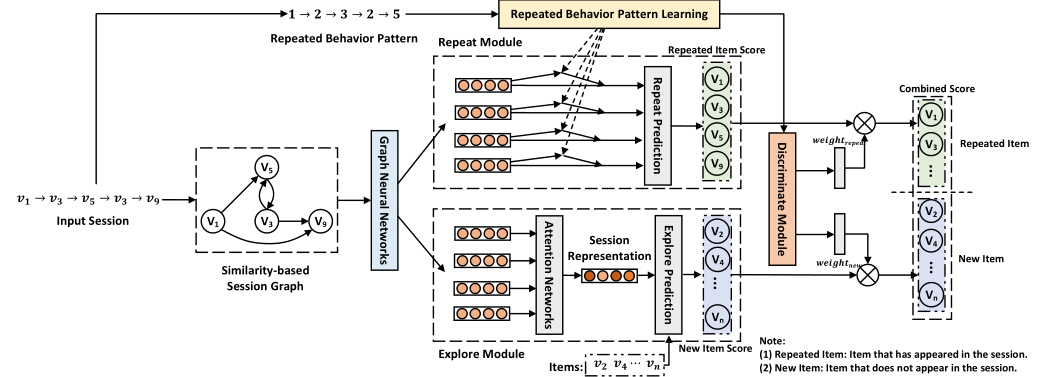 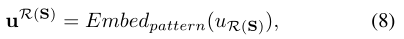 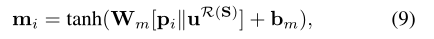 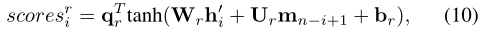 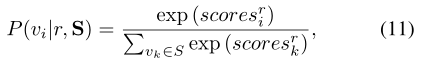 model
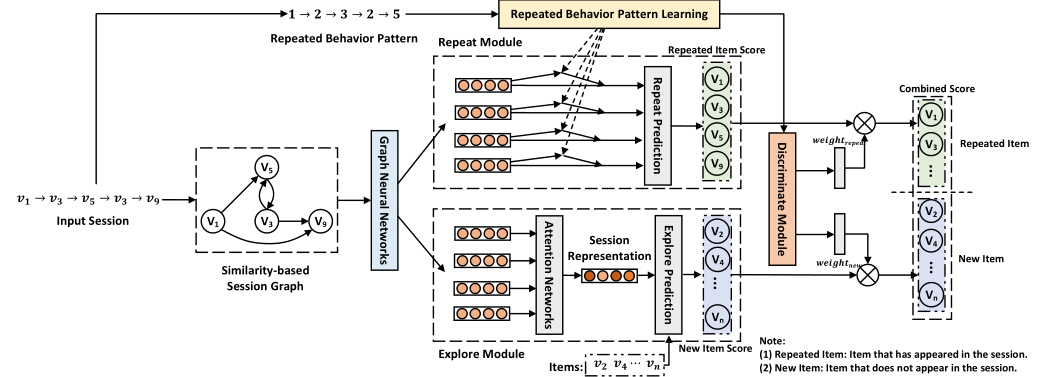 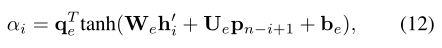 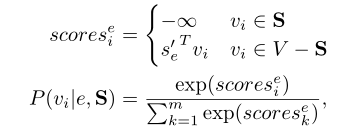 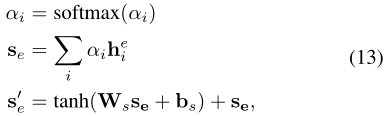 model
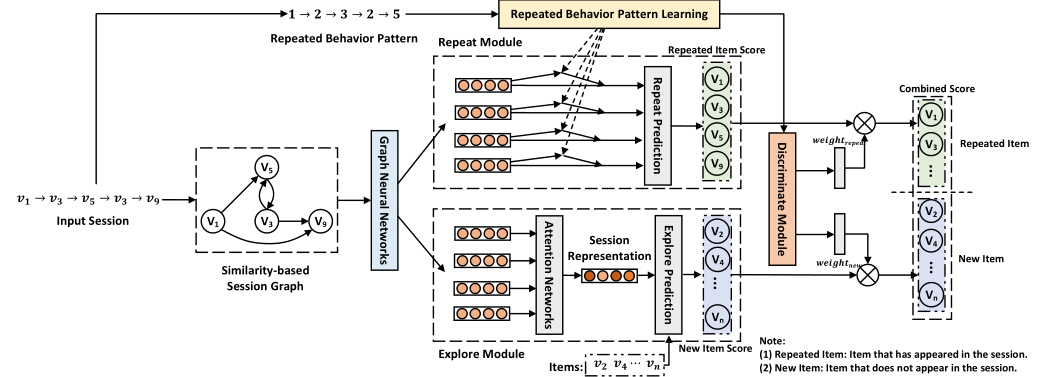 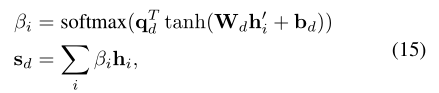 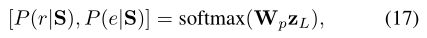 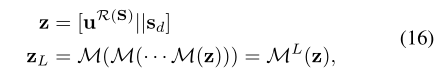 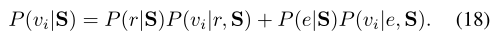 Experiment
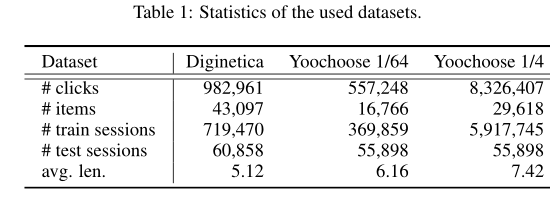 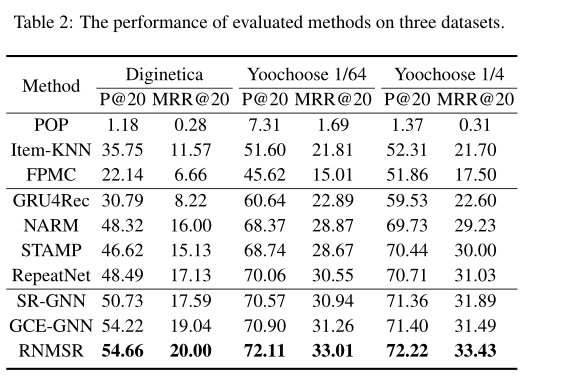 Experiment
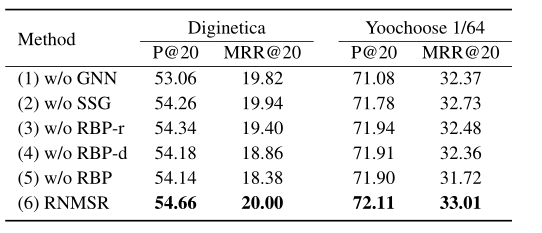 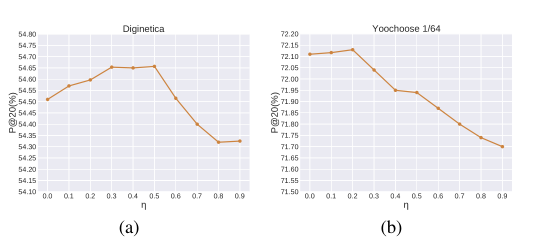 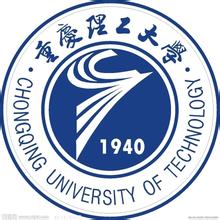 THANGKS!